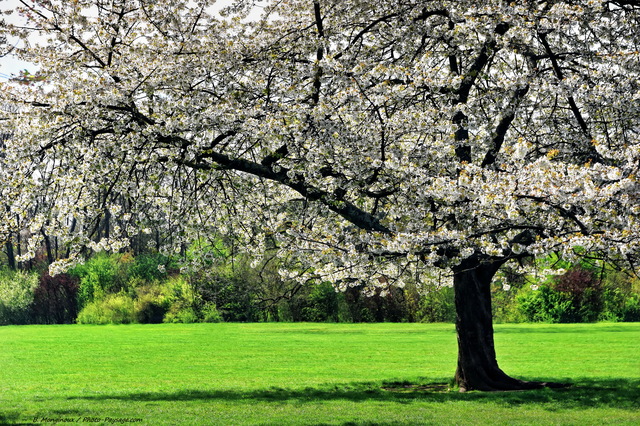 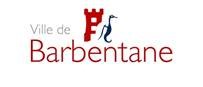 Restaurant   Scolaire Les Moulins04.90.90.17.29
Menu du 22 au 25 avril 2025
Les fruits et légumes de saison provenant des producteurs  BIO de Barbentane  ont comme logo la lettre
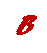 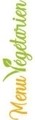 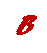 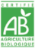 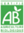 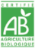 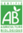 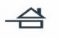 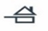 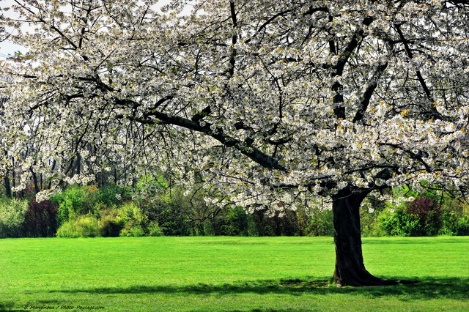 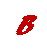 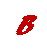 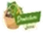 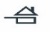 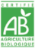 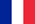 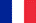 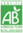 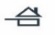 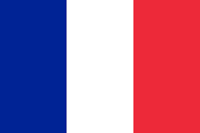 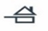 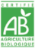 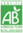 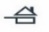 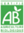 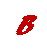 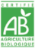 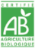 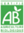 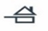 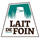 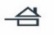 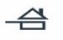 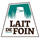 La cuisine municipale se réserve la possibilité de modifier les menus en fonction des aléas du marché et des livraisons
Pains des boulangeries de Barbentane
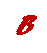 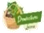 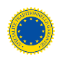 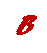 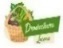 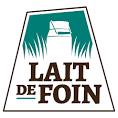 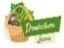 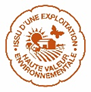 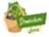 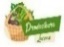 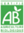 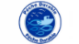 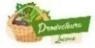 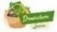 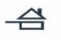 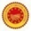 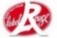 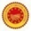 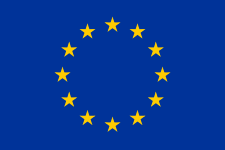 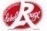 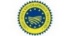 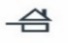 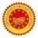